採血室①
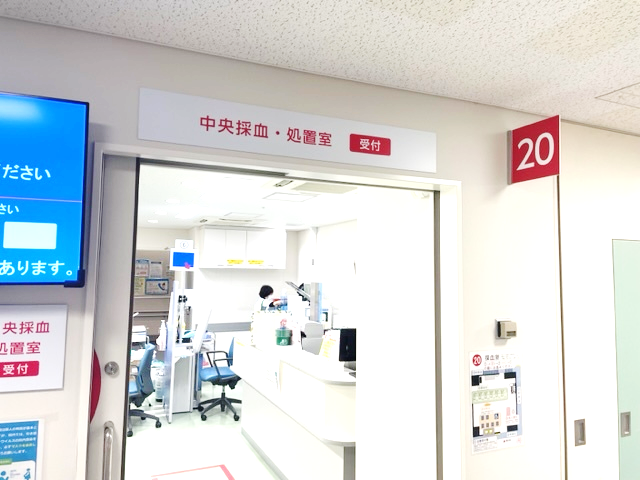 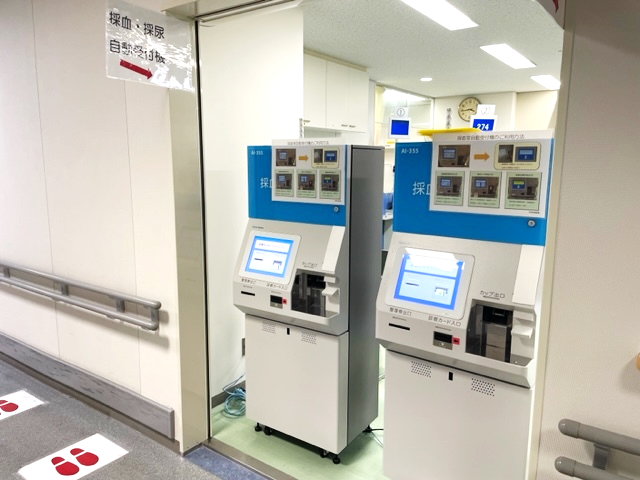 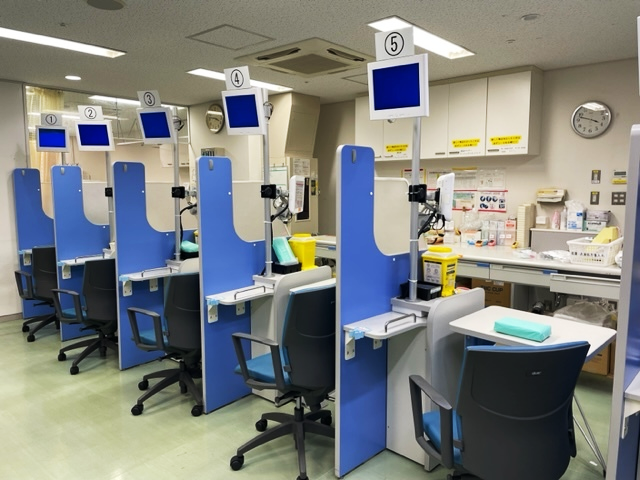 生化学免疫検査写真②
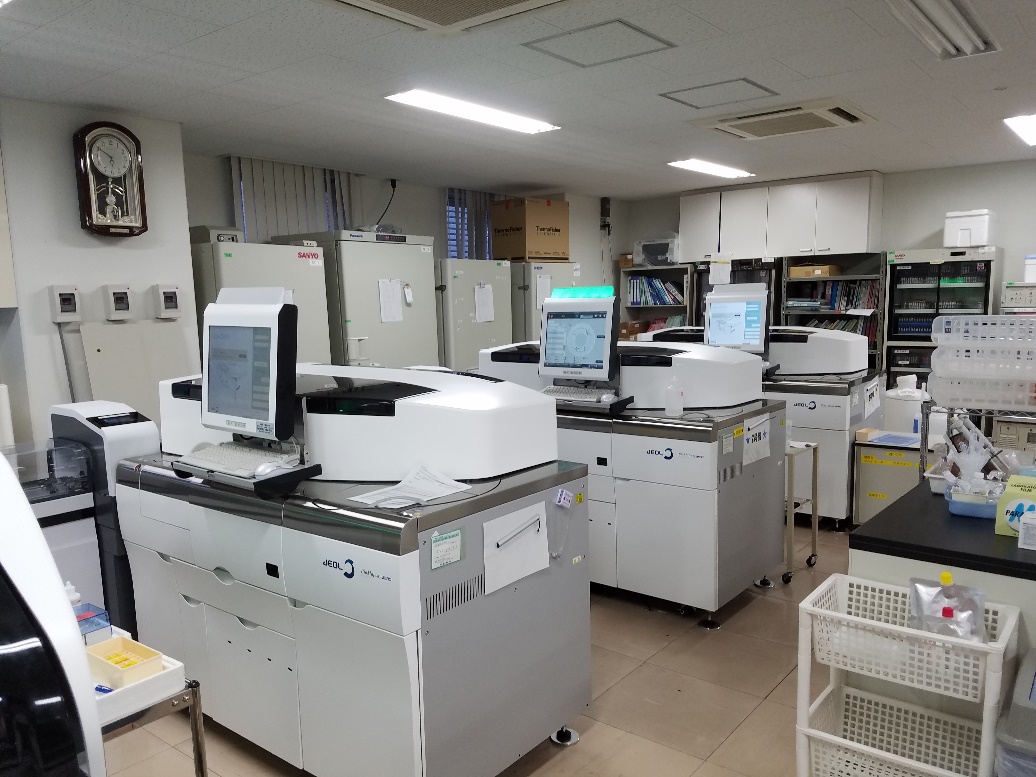 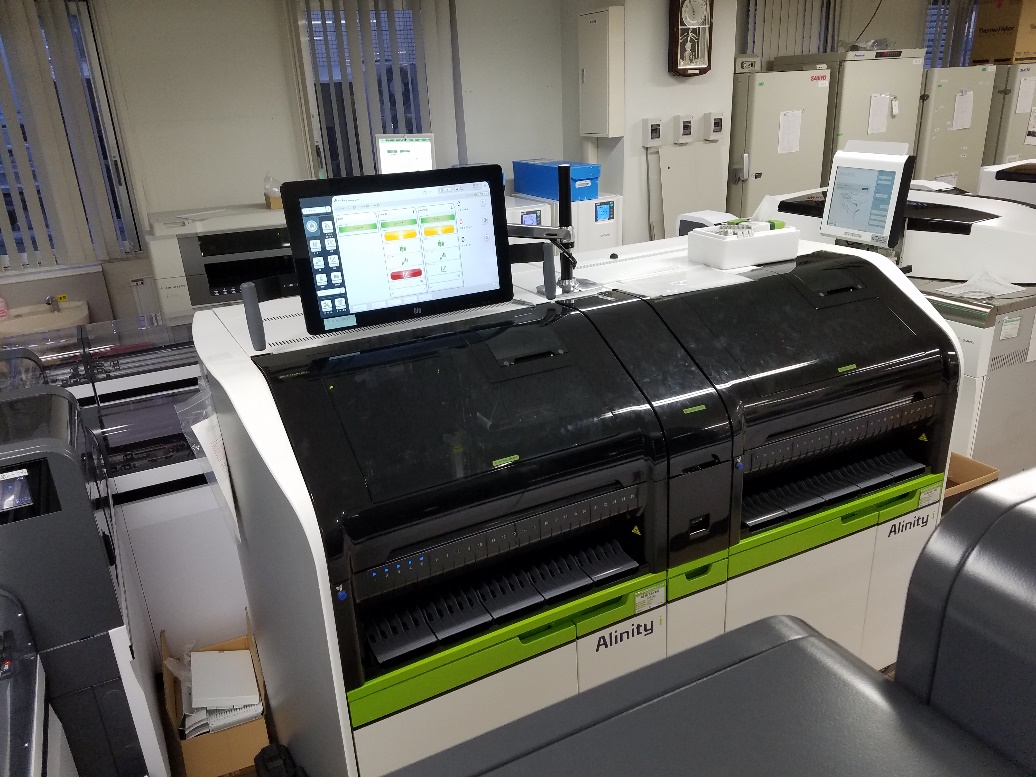 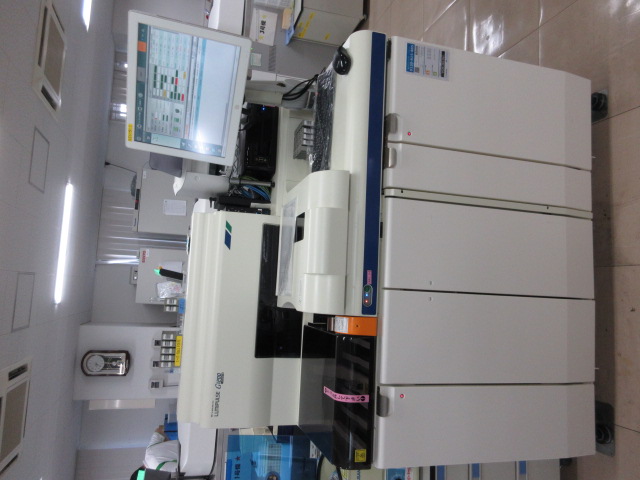 血液凝固検査写真③
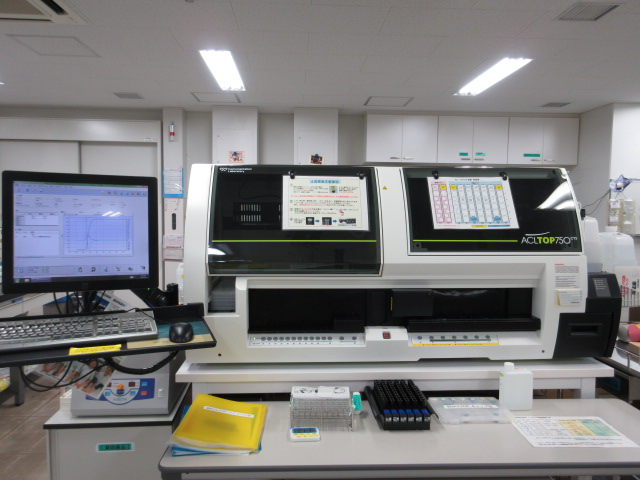 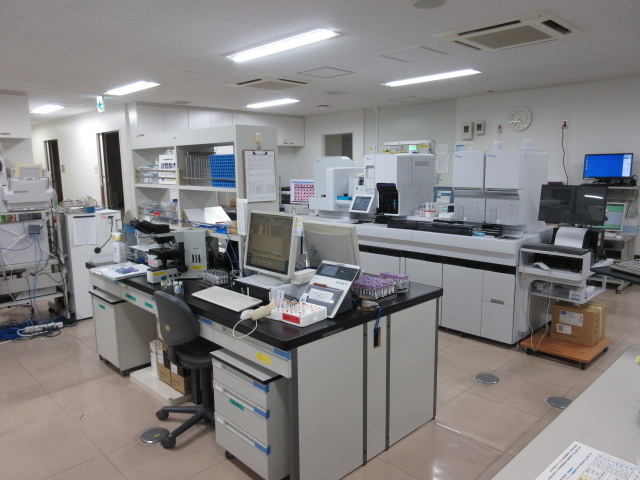 輸血検査写真④
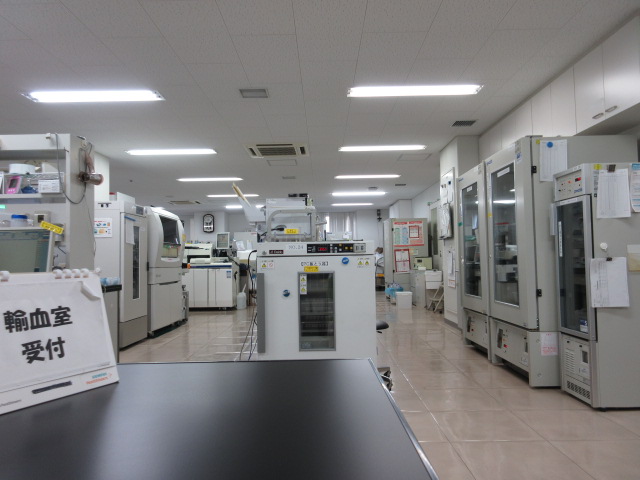 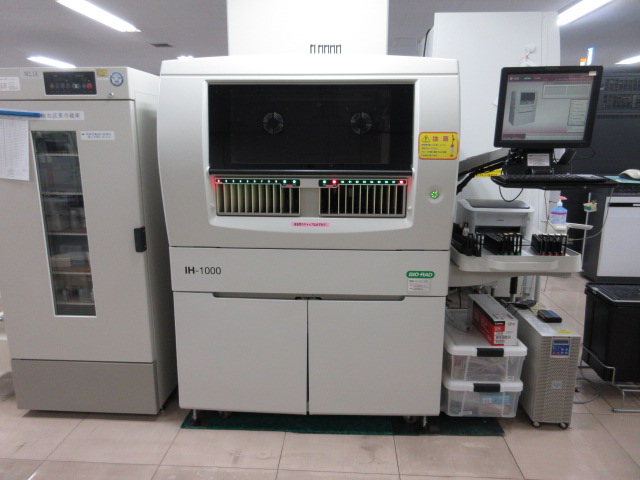 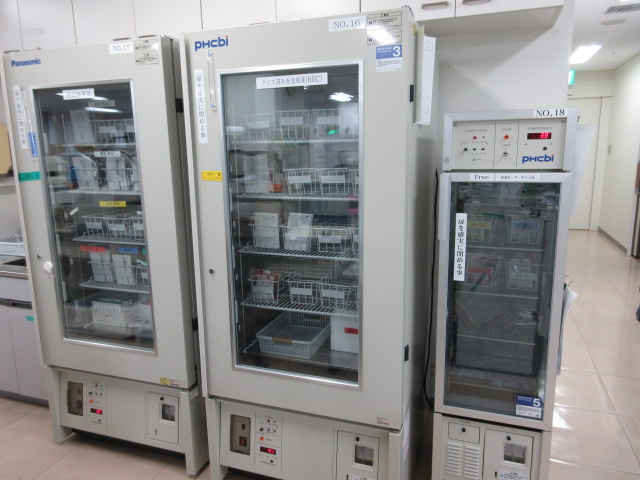 生理検査⑤
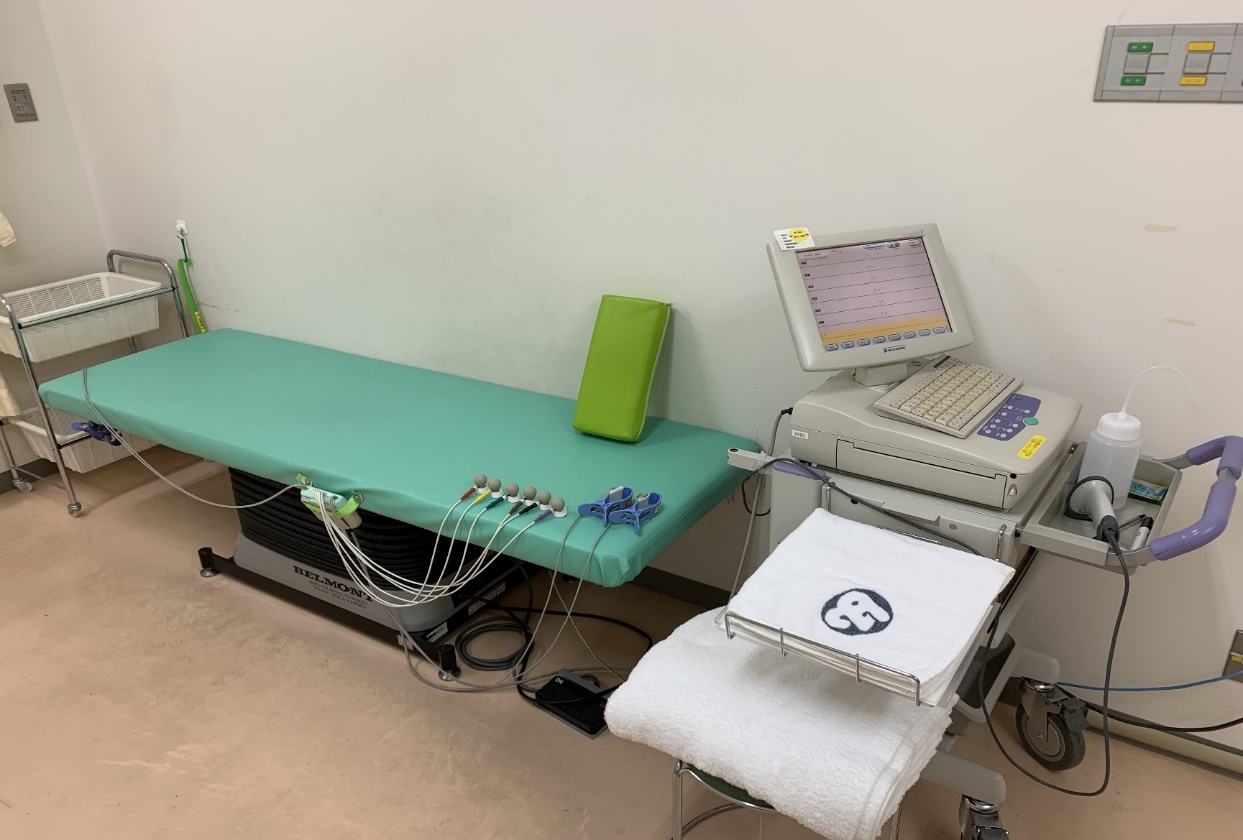 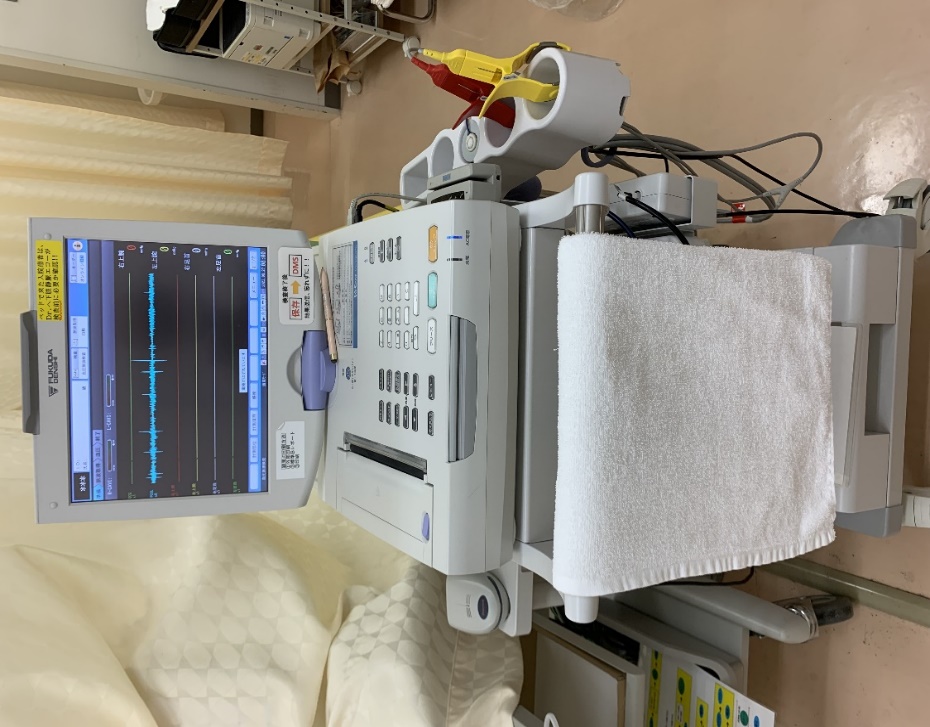 生化学・免疫部門検査⑥
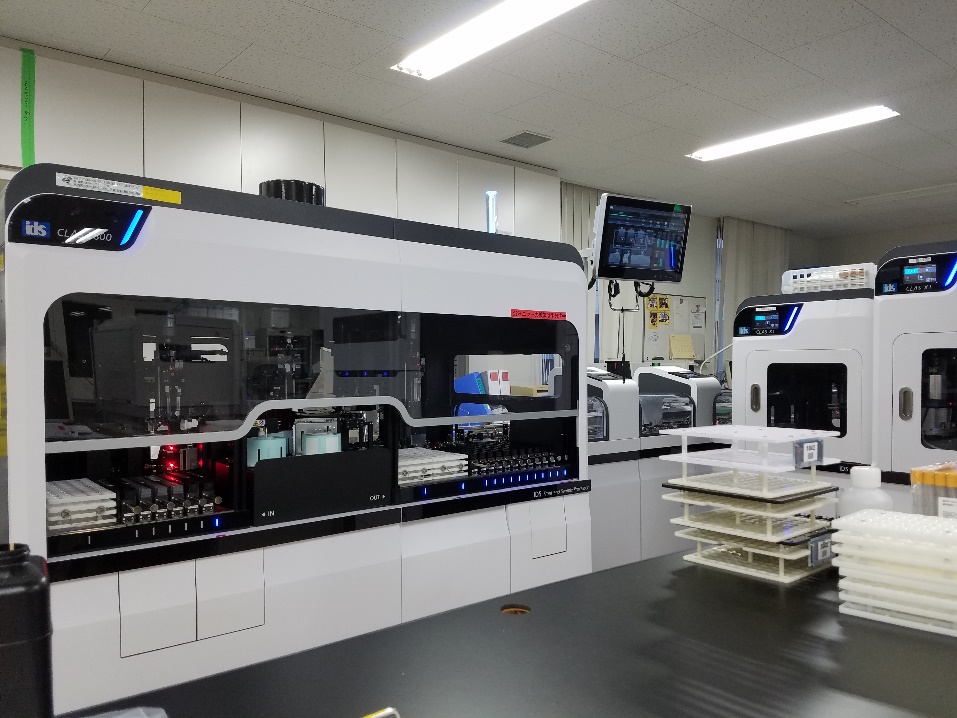 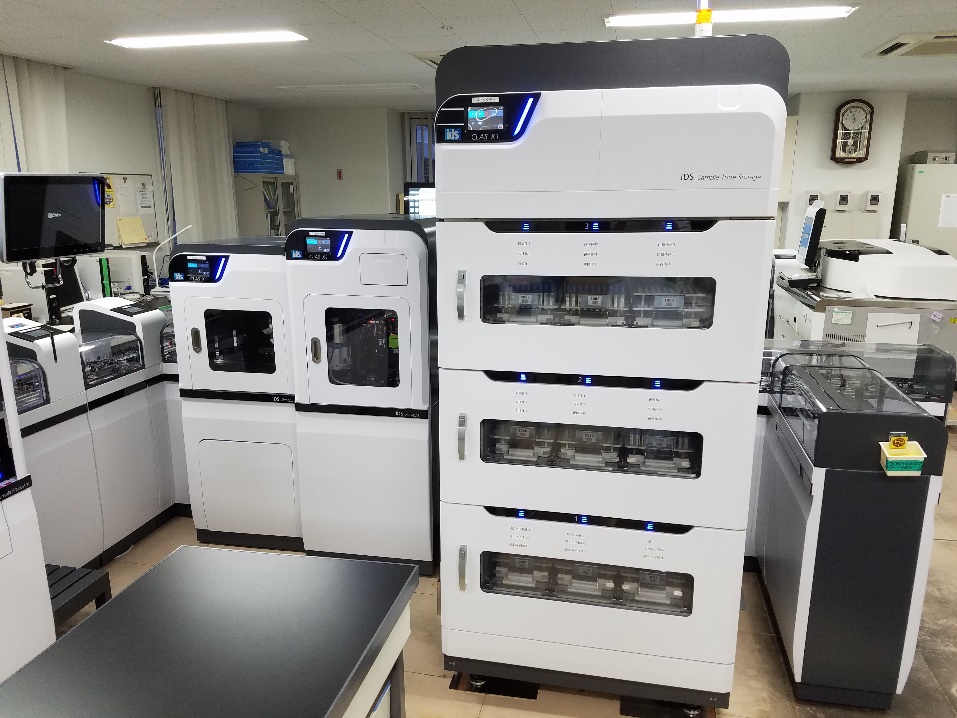 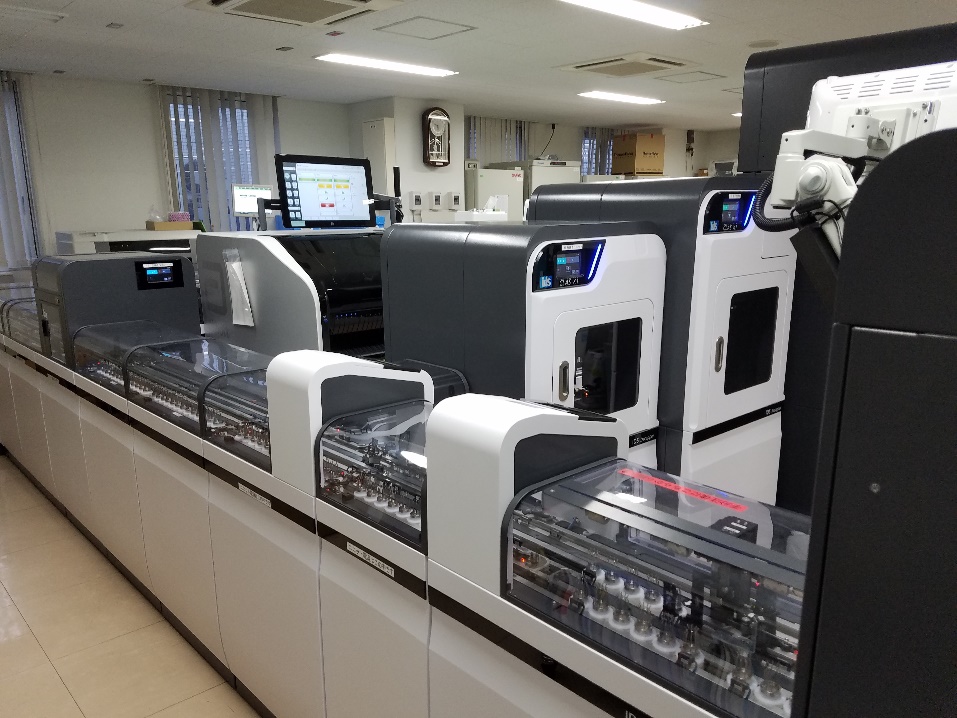 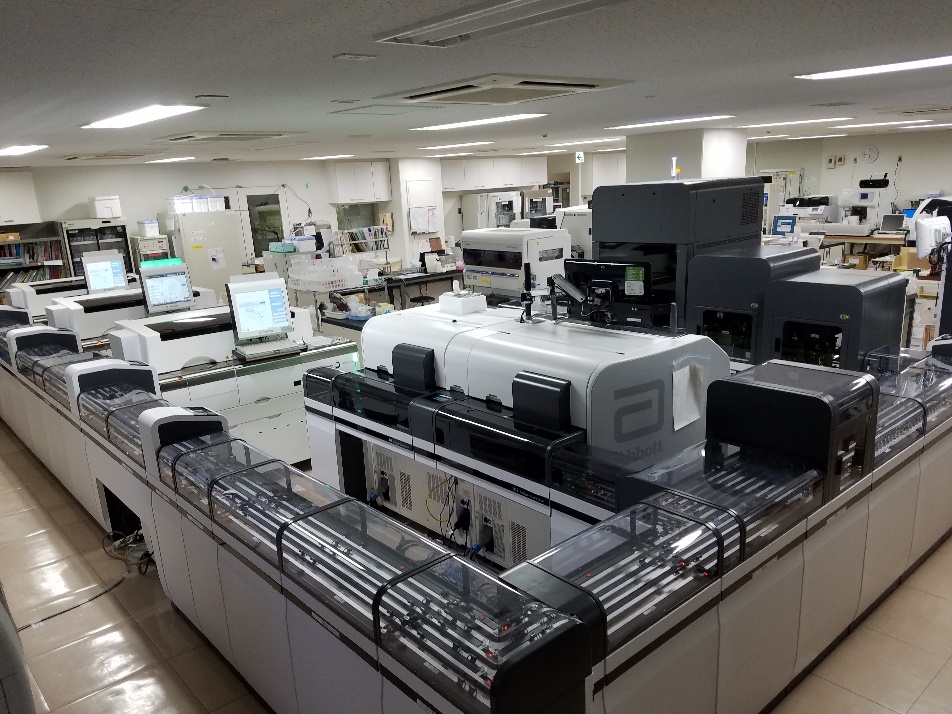 生理検査部門⑦
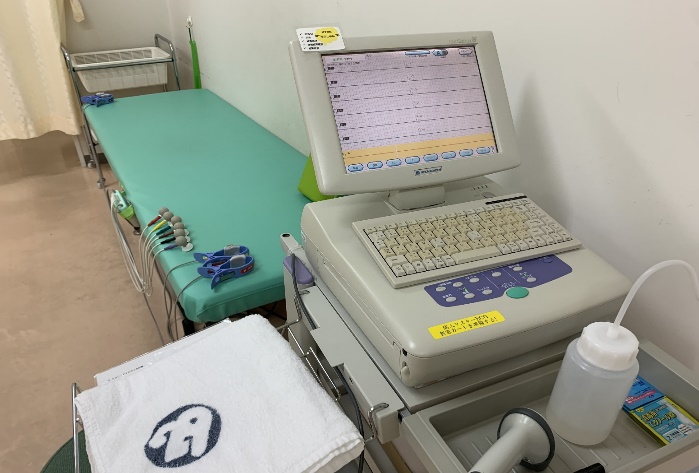 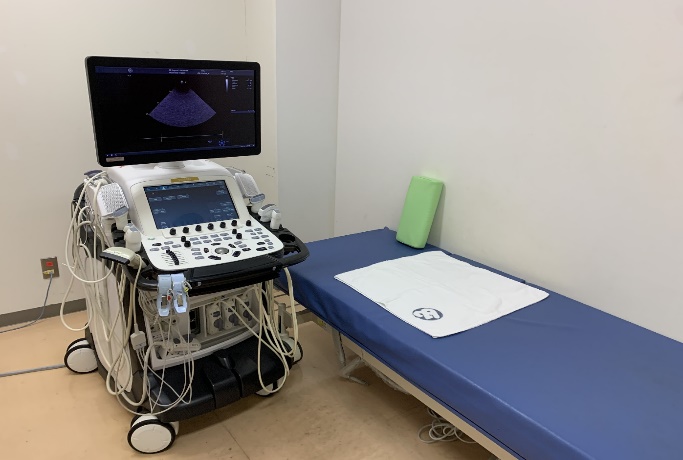 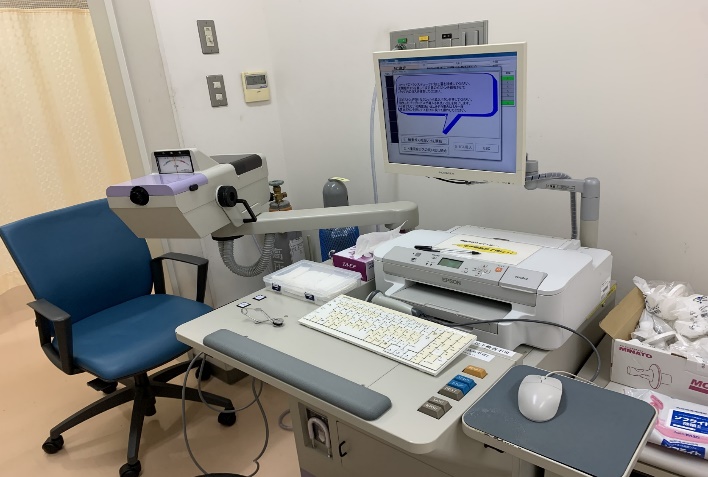 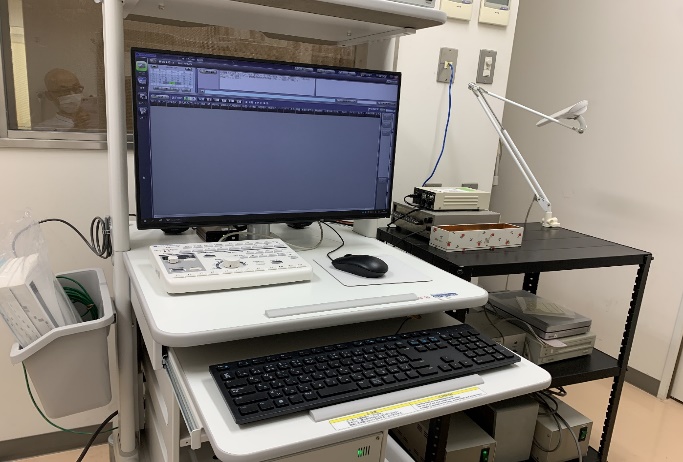